A Brief Overview of the U.S. Department of Housing and Urban Development’s Equal Access/LGBT Rule
Presented by:
Balenda L. Nelson
April 16, 2014
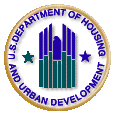 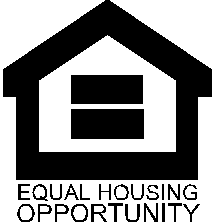 1
www.hud.gov/LGBTHousingDiscrimination
The Fair Housing ActTitle VIII of the Civil Rights Act of 1968, as amended in 1988
Race/Color (Black, Caucasian)
National Origin (Hispanic, Arabic)
Religion
Sex (Gender)
Familial Status (Under 18/pregnant)
Disability (Physical or Mental)
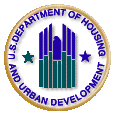 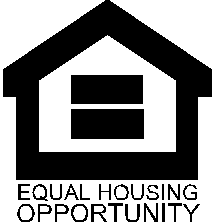 2
www.hud.gov/LGBTHousingDiscrimination
New Jersey LawAgainst Discrimination
Age
Sexual Orientation
Gender Identity or Expression
Marital Status
Civil Union Status
Domestic Partnerships
Lawful Source of Income
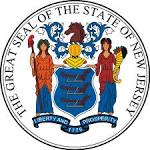 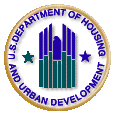 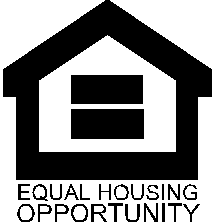 3
www.hud.gov/LGBTHousingDiscrimination
What Does LGBT Mean?
“LGBT” refers to people who are Lesbian, 
	Gay, Bisexual, or Transgender. 

Sexual orientation, gender identity, and transgender are distinct terms.
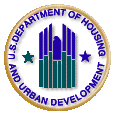 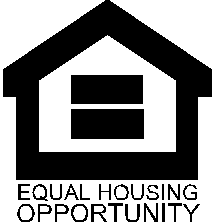 4
www.hud.gov/LGBTHousingDiscrimination
A Brief History of HUD’s Equal Access/LGBT Rule
On March 5, 2012, HUD’s Equal Access To HUD Programs Rule (also known as the “LGBT Rule”) became effective, which requires that most HUD-funded programs and FHA-insured  mortgages must be made available without regard to (actual or perceived) sexual orientation, gender identity, and marital status.  

The LGBT Rule does not amend the Fair Housing Act, but ensures that HUD-funded programs and FHA-backed home financing can be equally accessed regardless of sex orientation, gender or marital status.
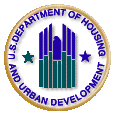 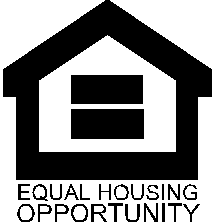 5
www.hud.gov/LGBTHousingDiscrimination
Overview of HUD’s LGBT Rule
The Equal Access/LGBT Rule includes 5 main components:
Definition of sexual orientation and gender identity.
Addition of general equal access provision.
Clarification of HUD “family” definition.
Prohibition on inquiries in certain contexts.
Addition of sexual orientation and gender identity to existing FHA-backed mortgages.
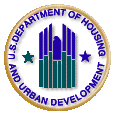 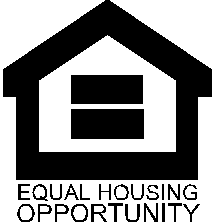 6
www.hud.gov/LGBTHousingDiscrimination
Fair Housing Act & LGBT Rule
Unlike some state laws, the federal Fair Housing Act does not include either sexual orientation or gender identity as prohibited bases.  

However, if the LGBT rule is violated, a LBGT person’s experience with sexual orientation or gender identity housing discrimination may still be covered by the Fair Housing Act, in the case of sexual stereotyping (as unlawful sex discrimination).
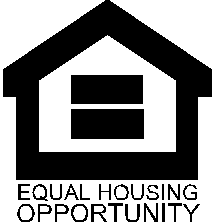 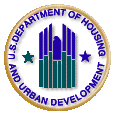 7
www.hud.gov/LGBTHousingDiscrimination
Rule Enforcement
Contact HUD’s Office of Fair Housing & Equal Opportunity for guidance or referral (or to file a complaint if a violation of the Fair Housing Act):
	NJ HUD: (800) 496-4294

To file a discrimination complaint contact:
	NJ Division on Civil Rights: (866) 405-3050
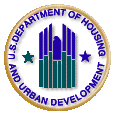 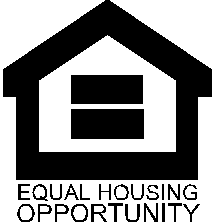 8
www.hud.gov/LGBTHousingDiscrimination
HUD’s LGBT Outreach
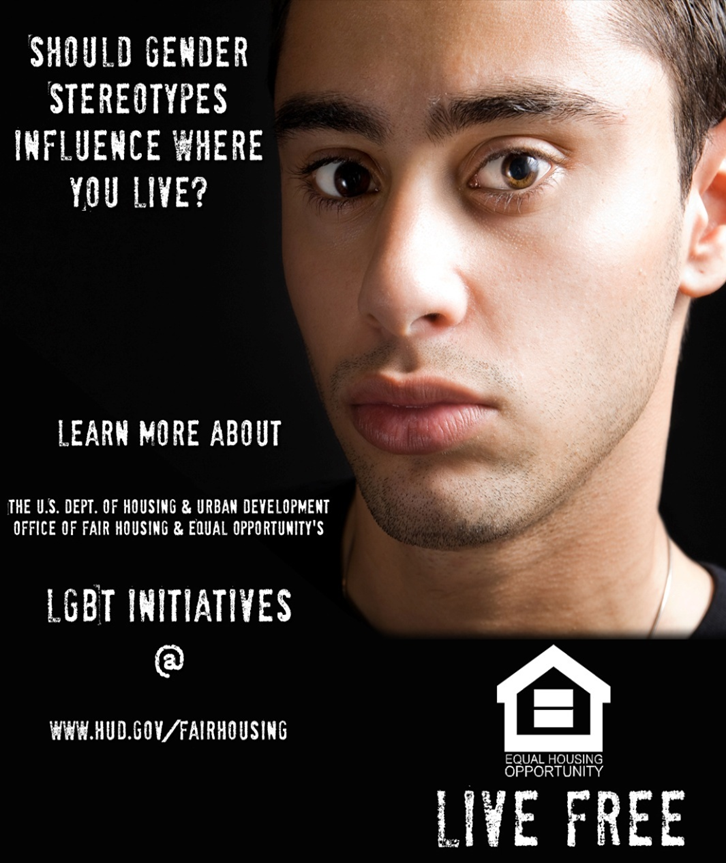 HUD LGBT Website:
www.hud.gov/lgbthousingdiscrimination
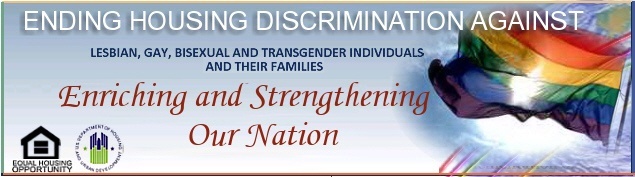 LGBT Rule Training:
  Call (973) 776-7312
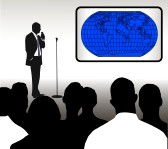 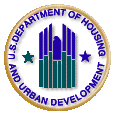 HUD LGBT “Live Free” Flyers/Posters
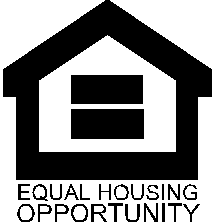 http://portal.hud.gov/hudportal/images/hudimg?id=LGBTMALE.JPG
9
www.hud.gov/LGBTHousingDiscrimination
More Information
www.hud.gov/lgbthousingdiscrimination

LGBTFairhousing@hud.gov
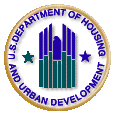 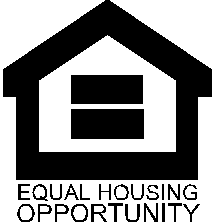 10
Thank you
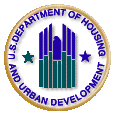 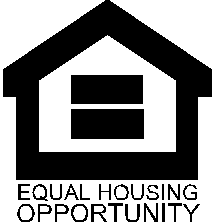 11